P2P Accommodation Services – the Case of Airbnb
Prof. Vanessa Mak
Outline
P2P accommodation services – Airbnb
Terms and policies
Liability for non-performance
Dispute resolution, feedback
The broader picture – city councils, hotels, landlords and the risk of eviction….
2
I. P2P accommodation – Airbnb
3
How does it work?
4
Which legal relationships?
Between host and guest
	 contract, potentially tort

Between Airbnb and user
	 contract, potentially tort

Airbnb as intermediary?
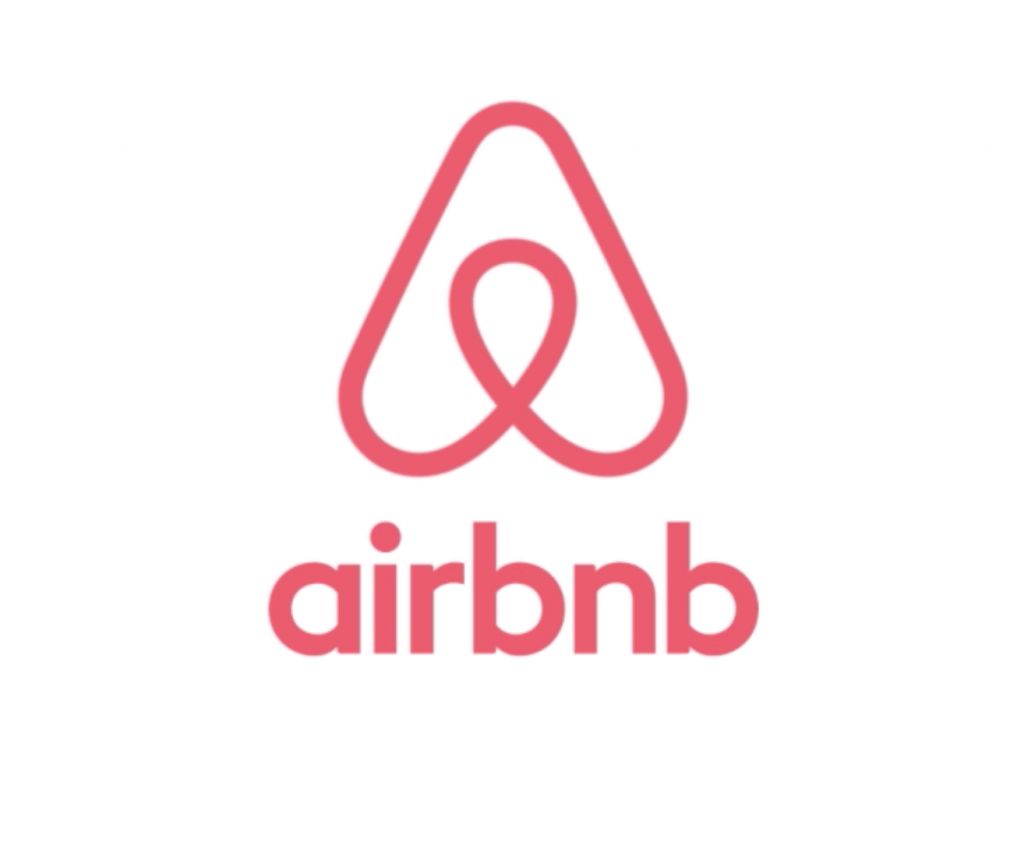 Host
Guest
5
II. Terms and Policies
6
Terms and policies - privacy
Information, mobile data, log data, third party social plug-ins
IMPORTANT: When you use the Platform, your data may be sent to the United States and possibly other countries
Policy changes: We may change how we collect and then use Personal Information at any time and without prior notice, at our sole discretion. We may change this Privacy Policy at any time. If we make material changes to the Privacy Policy, we will notify you either by posting the changed Privacy Policy on the Platform or by sending an email to you.
7
Terms and policies - other
Guest Refund Policy (discussed further under III)
Host Guarantee
Copyright Policy
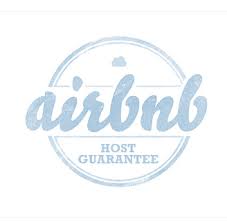 8
Host Guarantee
9
Host Guarantee
10
Health & Safety policy
11
Health & Safety policy
12
III. Liability for non-performance by guest or host
Guest Refund Policy
‘Travel issue’

2. The Guest Refund Policy. If you are a Guest and suffer a Travel Issue, we agree, at our discretion, to either (i) reimburse you up to the amount paid by you through the Site, as determined by Airbnb in our discretion, depending on the nature of the Travel Issue suffered or (ii) use our reasonable efforts to find and book you another Accommodation for any unused nights left in your reservation which in our determination is reasonably comparable to the Accommodation described in your original reservation in terms of size, rooms, features and quality. All determinations of Airbnb with respect to the Guest Refund Policy, including without limitation the size of any refund, shall be final and binding on the Guests and Hosts.
13
Cancellation
14
Extenuating circumstances - host
15
Extenuating circumstances - guest
16
IV. Dispute resolution & feedback
Disputes between hosts and guests:
	-	Airbnb dispute resolution center
	-	Alternatives?
Reputational feedback mechanisms

Disputes between Airbnb and users
	-	forced arbitration clause
		 valid under US law (which is applicable law according to 			terms and conditions of Airbnb)
		 but may be challenged under EU law – Directive 93/13/EC, 		Annex sub q
17
[Speaker Notes: American Express v Italian Colors Restaurant
Directive 93/13/EC Annex sub q]
Airbnb dispute resolution center
18
Alternatives?
Go to court…
First case law emerging
	-	complaints from landlords:
		BGH judgment 8 January 2014, VIII ZR 210/13
		three reported cases district court Amsterdam
	-	discrimination case British Columbia, Canada
19
Airbnb’s response…
20
Reputational feedback
Reviews from guests on hosts
Reviews from hosts on guests
21
Reputational feedback
22
Reputational feedback
23
V. The broader picture
Policy issues: how many days of ‘hosting’ before a host becomes a trader?
Hotels and tourism tax
Landlords and the risk of eviction
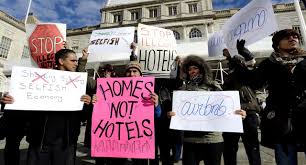 24
Conclusion
Main legal problems:
	-	liability questions
	-	unfair terms protection
	-	dispute resolution in or out of court
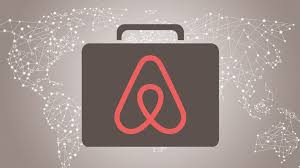 25